Введение в общую психологию
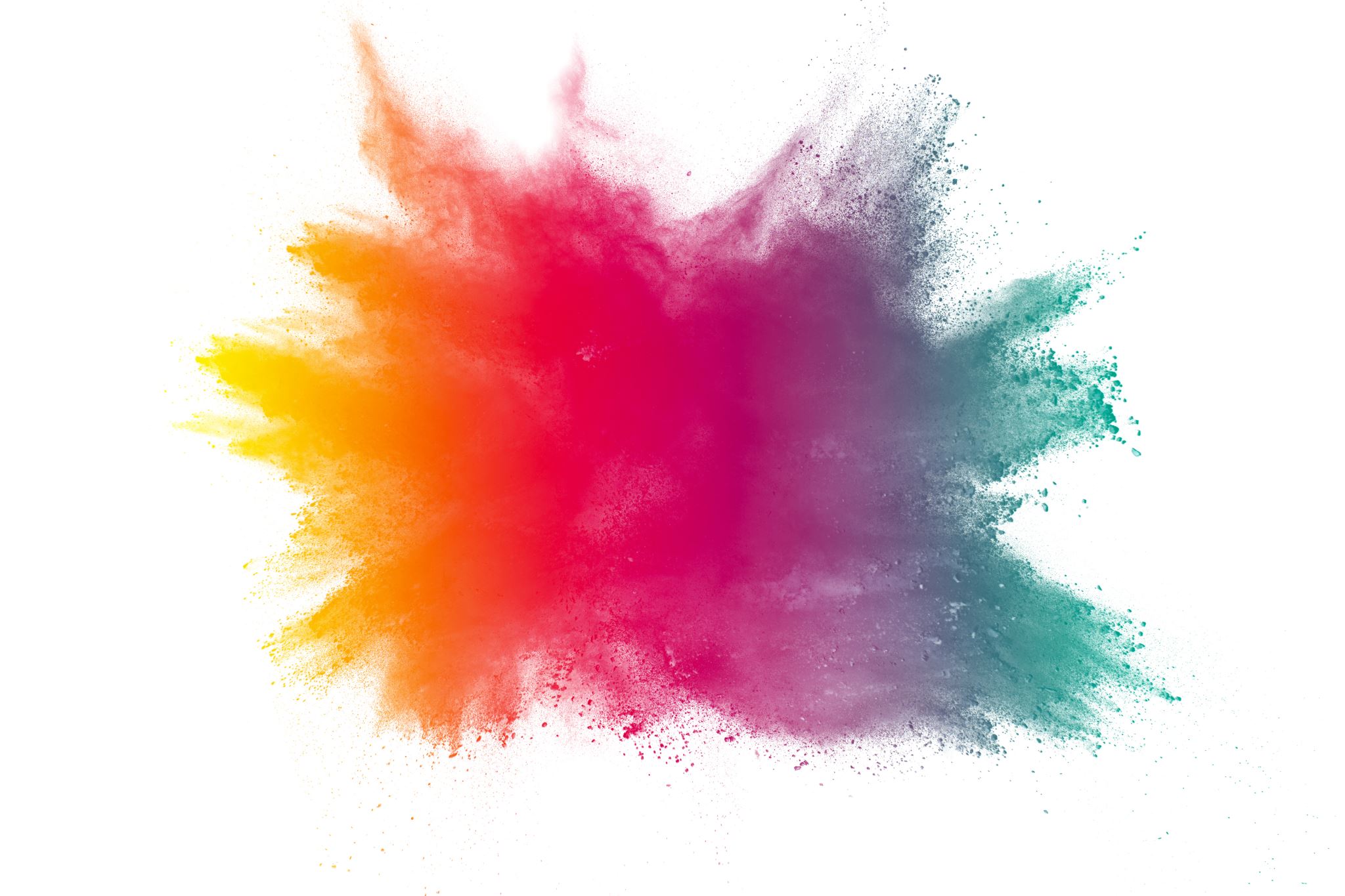 Высоков Игорь Евгеньевич, доцент Института психологии РГГУ
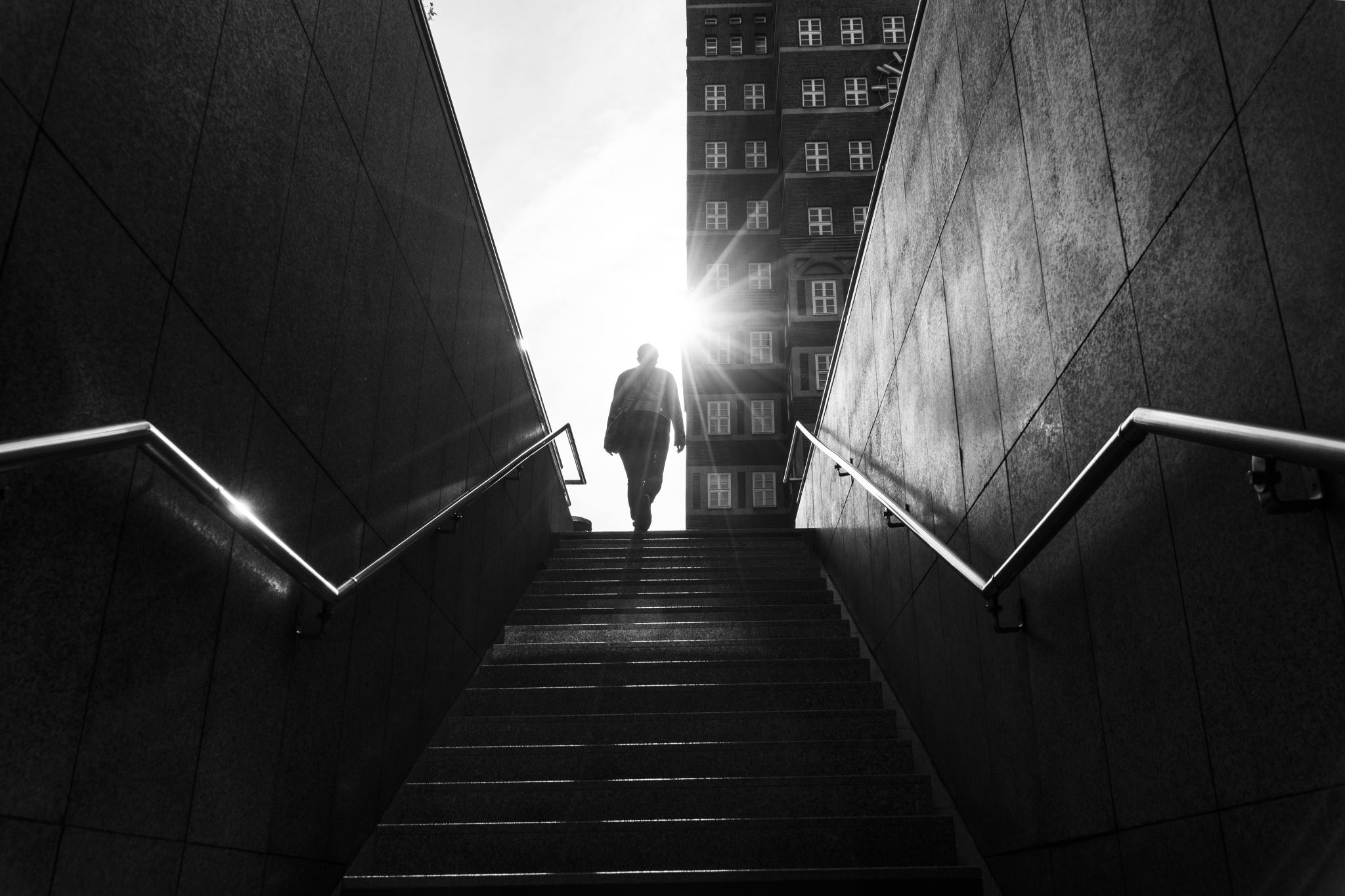 Общая психология
Теоретическая дисциплина, раскрывающая основные понятия и категории научных психологических знаний
Структура курса
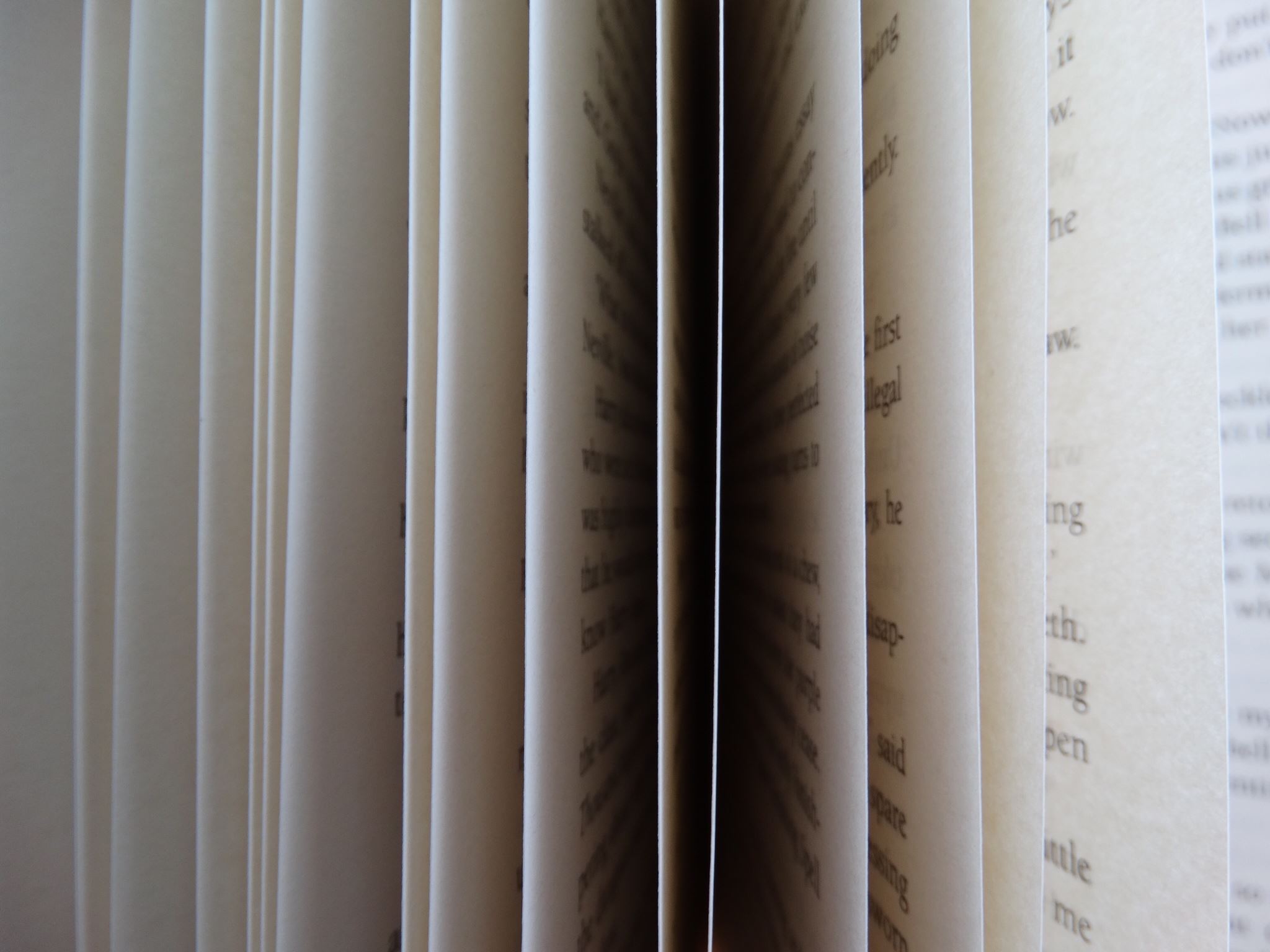 Рекомендуемая литература
Гиппенрейтер Ю.Б. Введение в общую психологию. Любое издание
Общая психология: В 7 т. / Под ред. Б. С. Братуся. Том 1. Соколова Е. Е. Введение в психологию: Учебник для студ. высш. учеб. заведений. — М.: Издательский центр «Академия», 2005.
Хрестоматия по курсу «Введение в психологию» / Ред. – составитель: Е.Е. Соколова. М.: Российское психологическое общество, 1999.
Общая психология. Тексты: В 3 т. Т. 1 Введение. Книги 1-3 / Ред.-сост.: Ю.Б. Дормашев, С. А. Капустин, В. В. Петухов. М.: Когито-Центр, 2013
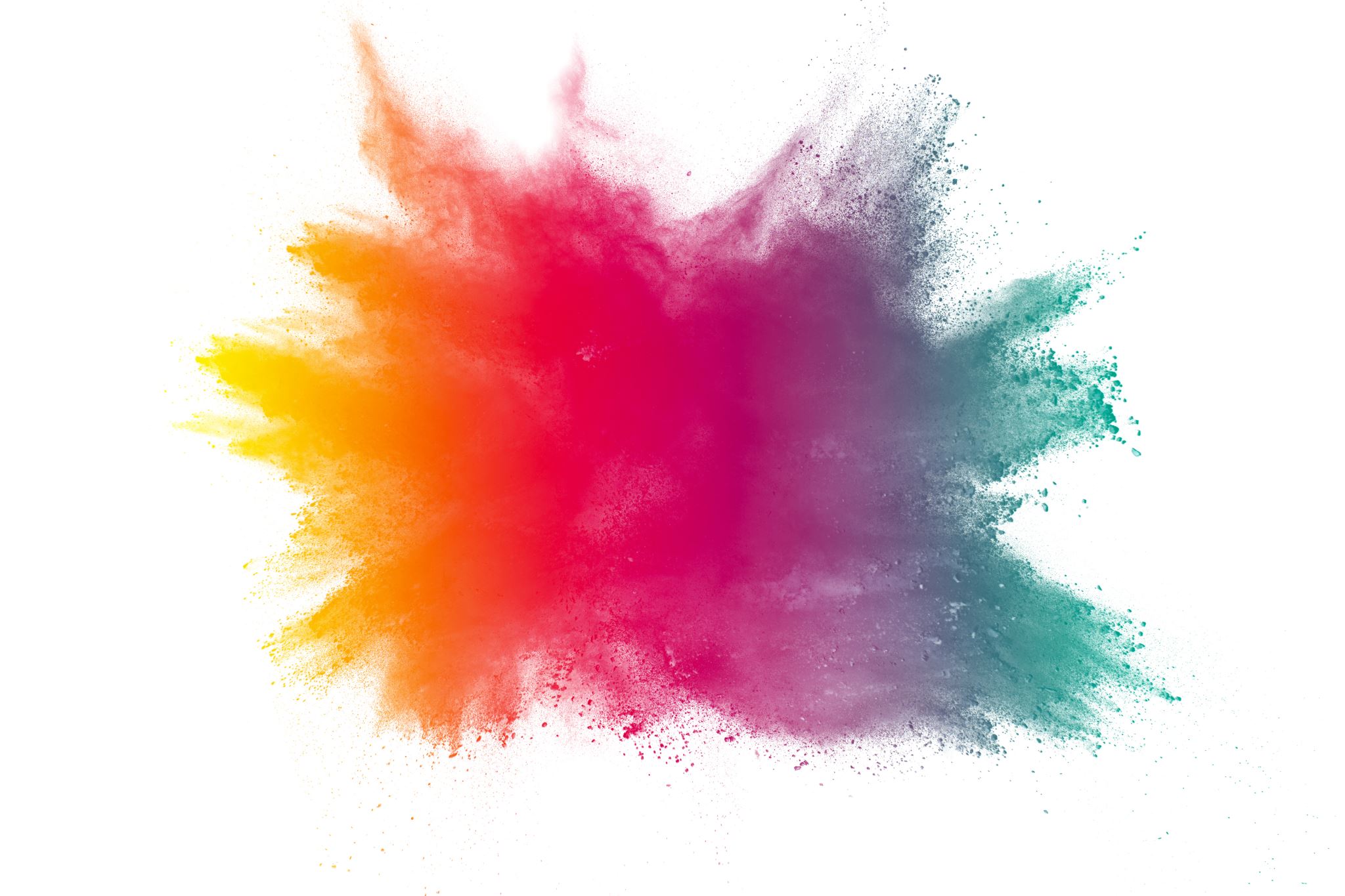 Тема 1: Общая характеристика психологии как науки
Введение в общую психологию
Различные значения термина «психология». Научная, донаучная и житейская психология. Сравнительный анализ житейской и научной психологии
Место психологии в системе наук. Специфика психологических знаний
Структура современных научных психологических знаний. Отрасли психологии
Вопросы для обсуждения
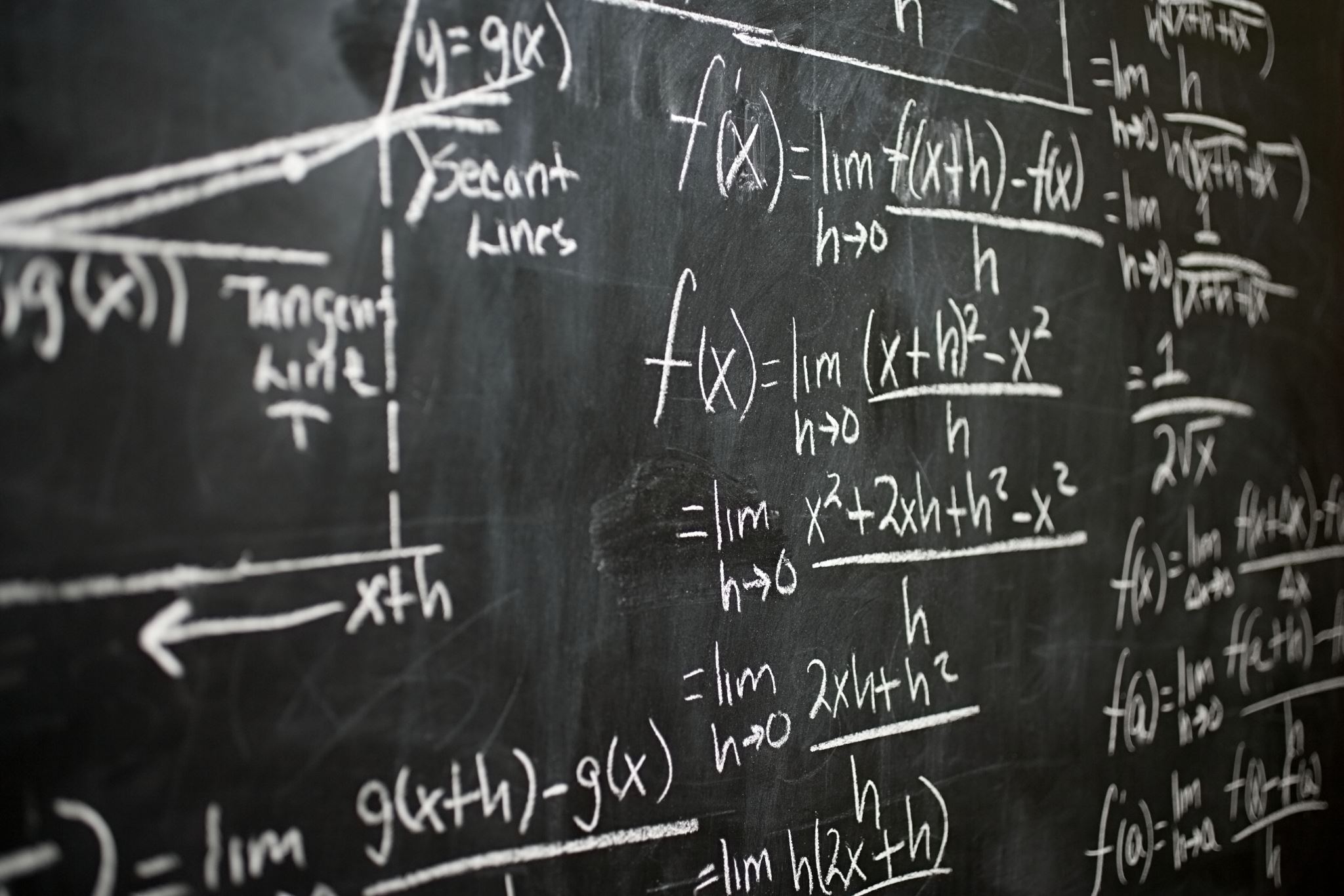 Вопрос №1
Житейская и научная психология…
«Психология»
Знание о психике, наука, изучающая ее (от др. греч.: ψυχή – душа, дыхание; λόγος – слово, понятие, знание)
Совокупность типичных для человека (или групп людей) способов поведения, общения, познания окружающего мира, убеждений и предпочтений, черт характера.
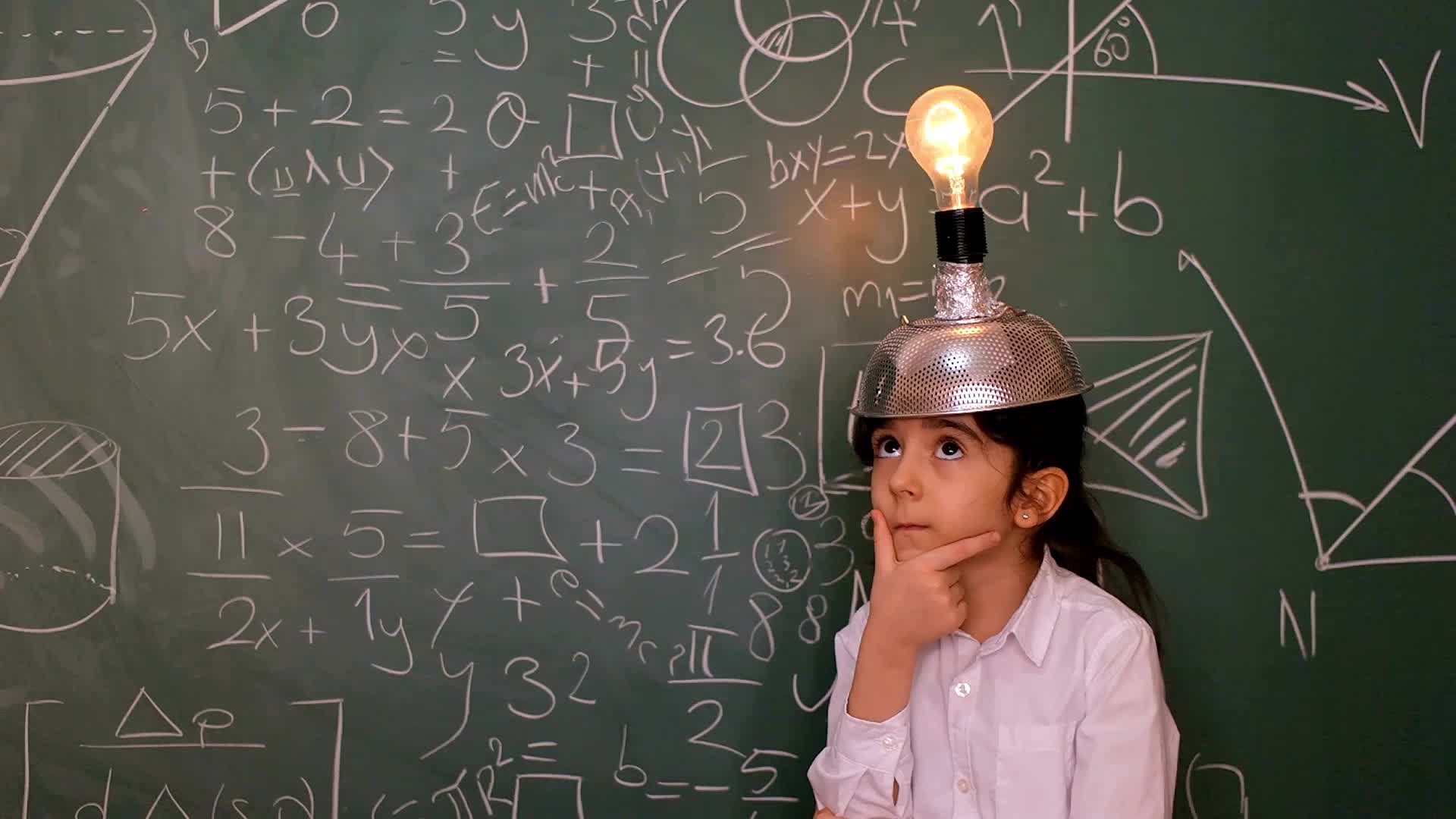 «Психолог»
Представитель науки, профессиональный исследователь закономерностей психики и сознания, особенностей психологии и поведения людей.
Но не всякое психологическое знание обязательно является научным
В обыденной жизни психолог – это человек, "понимающий душу", разбирающийся в людях, их поступках, переживаниях
В этом смысле психологом фактически является каждый человек, независимо от профессии
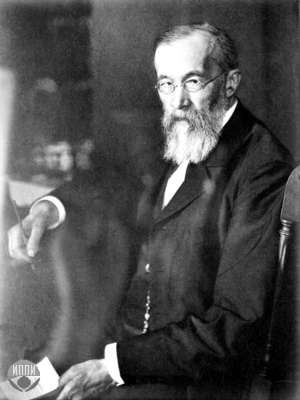 Основы физиологической психологии
Вильгельм Вундт (1832 – 1920)
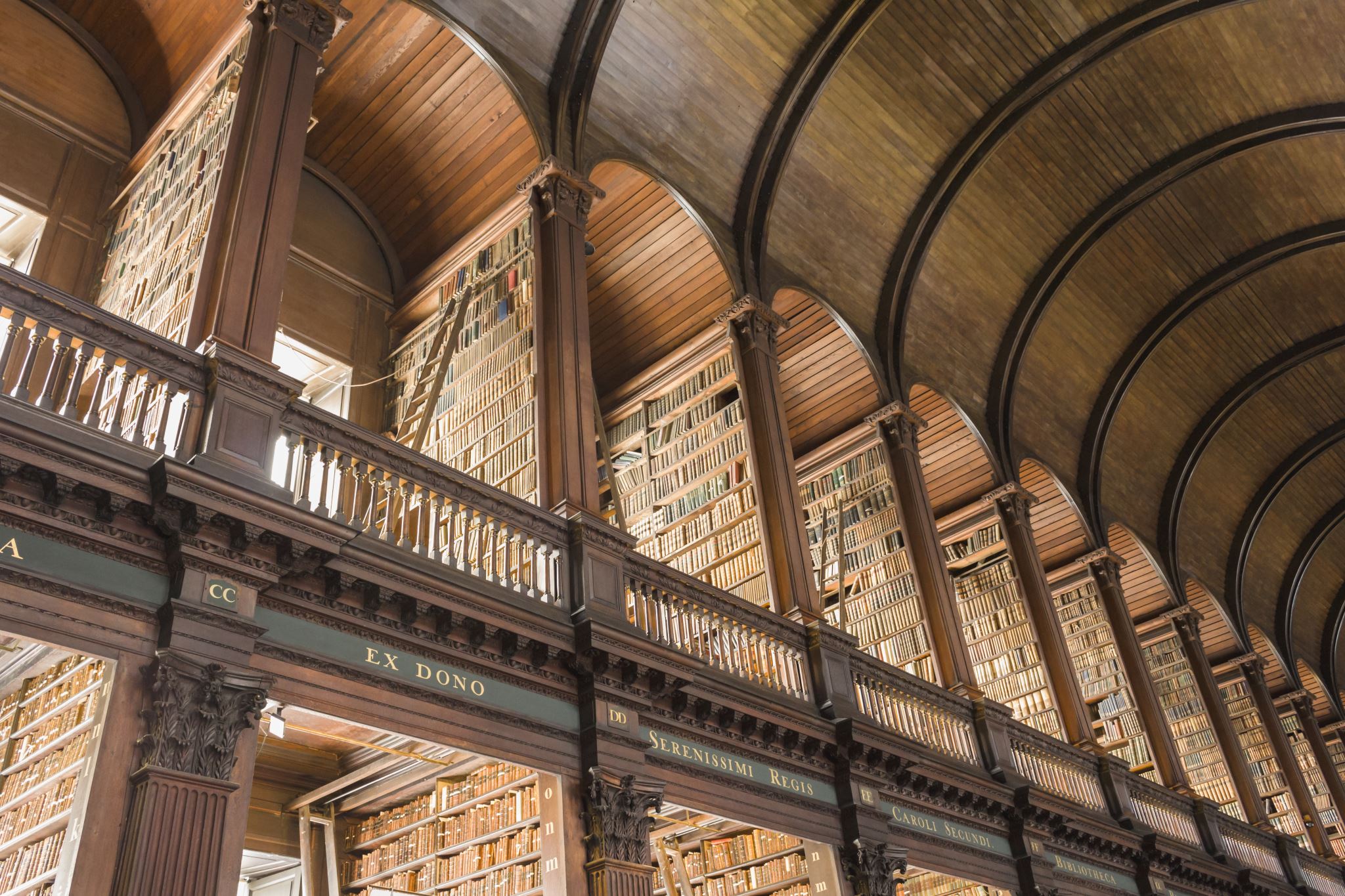 Лаборатория экспериментальной психологии
1879 – Лейпцигский Университет
Донаучная психология
Каким образом приобретаются знания?
Благодаря чему знания сохраняются?
Каким образом возможна передача знаний?
Житейская и научная психология
Каким образом приобретаются знания?
Житейская психология
Научная психология
индивидуальный опыт приобретается случайным образом, и психологические знания, необходимые человеку для жизни, извлекаются из него, как правило, интуитивно и несистематически
базируется на опыте, с самого начала абстрагированном от многих деталей, понятийно оформленный
метод познания – целенаправленный, систематизированный, инструментально оснащенный
каких формах сохраняются знания?
Житейская психология
Научная психология
Опыт упорядочен в традициях и обрядах, народной мудрости, афоризмах, однако основания таких систематизаций остаются конкретными, ситуативными
Ситуативные выводы могут противоречить один другому
систематизирует знания в форме логических непротиворечивых положений, аксиом и гипотез
Знания направленно аккумулируются, служат базой расширения и углубления найденных закономерностей, и происходит это благодаря наличию специального предметного языка
благодаря чему знания передаются, воспроизводятся?
Житейская психология
Научная психология
воспользоваться этим опытом не просто: обыденные знания не фиксируют реальные условия, в которых они были получены, а эти условия являются решающими при попытке использовать известное другим человеком и в новой ситуации
полученные знания упорядочены в научных теориях и передаются путем усвоения обобщенных, логически связанных положений, которые служат основанием для выдвижения новых гипотез
Вопрос №2
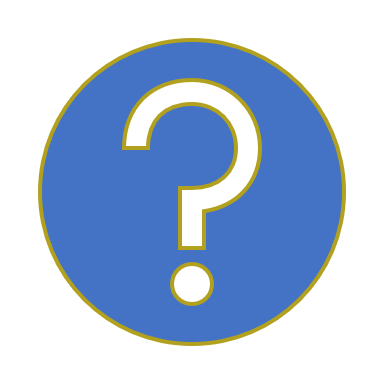 Психология в системе наук…
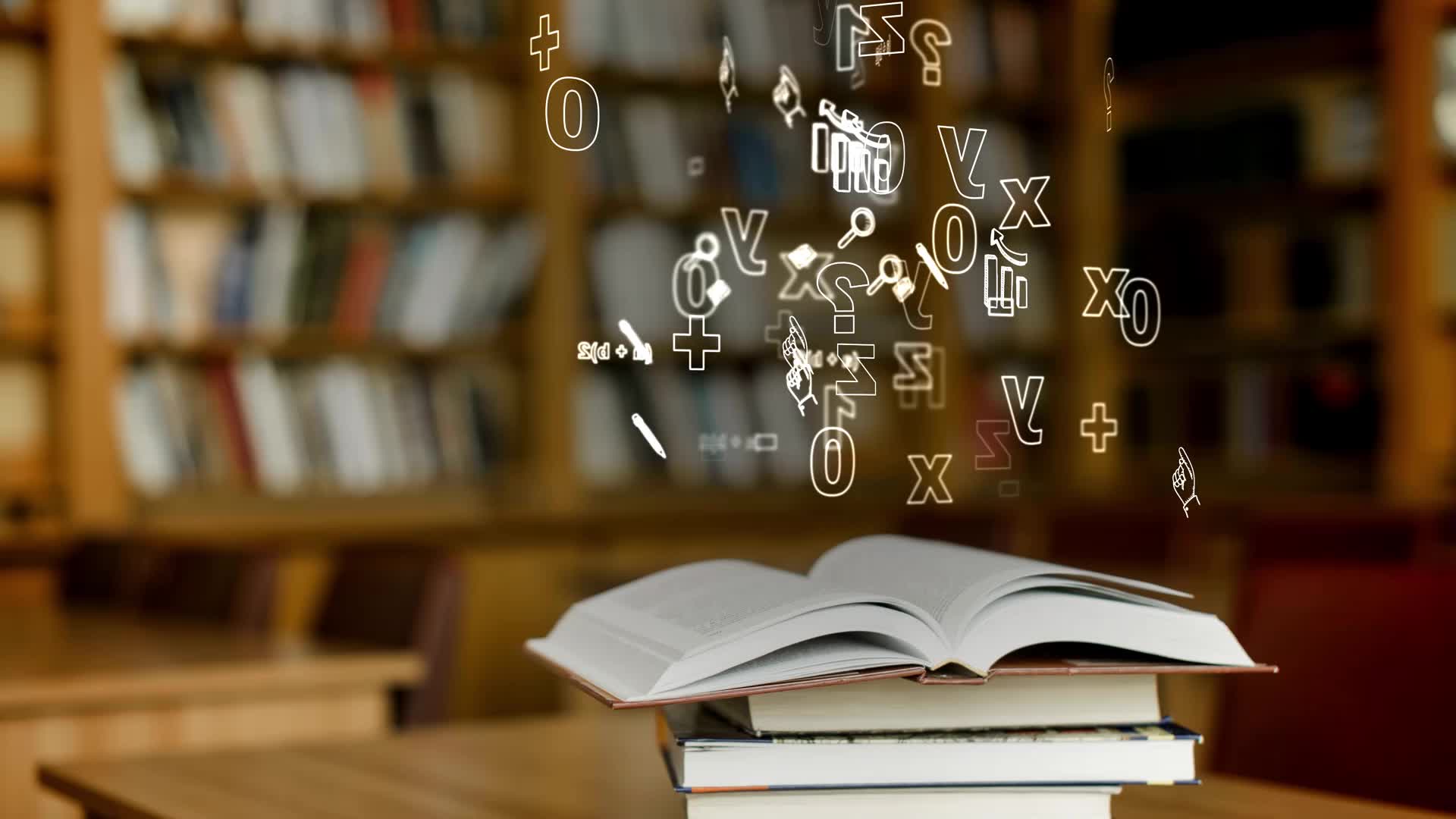 Система наук
Естественно-научные знания
Гуманитарные знания
Математические знания
Психология занимает особое место в системе наук
Специфика психологических знаний
Слияние субъекта и объекта познания
Вопрос №3
Отрасли психологии…
Основания классификации
Объект изучения
Характер выявляемых закономерностей
Особенности методологии
Характер решаемых задач
Объект изучения
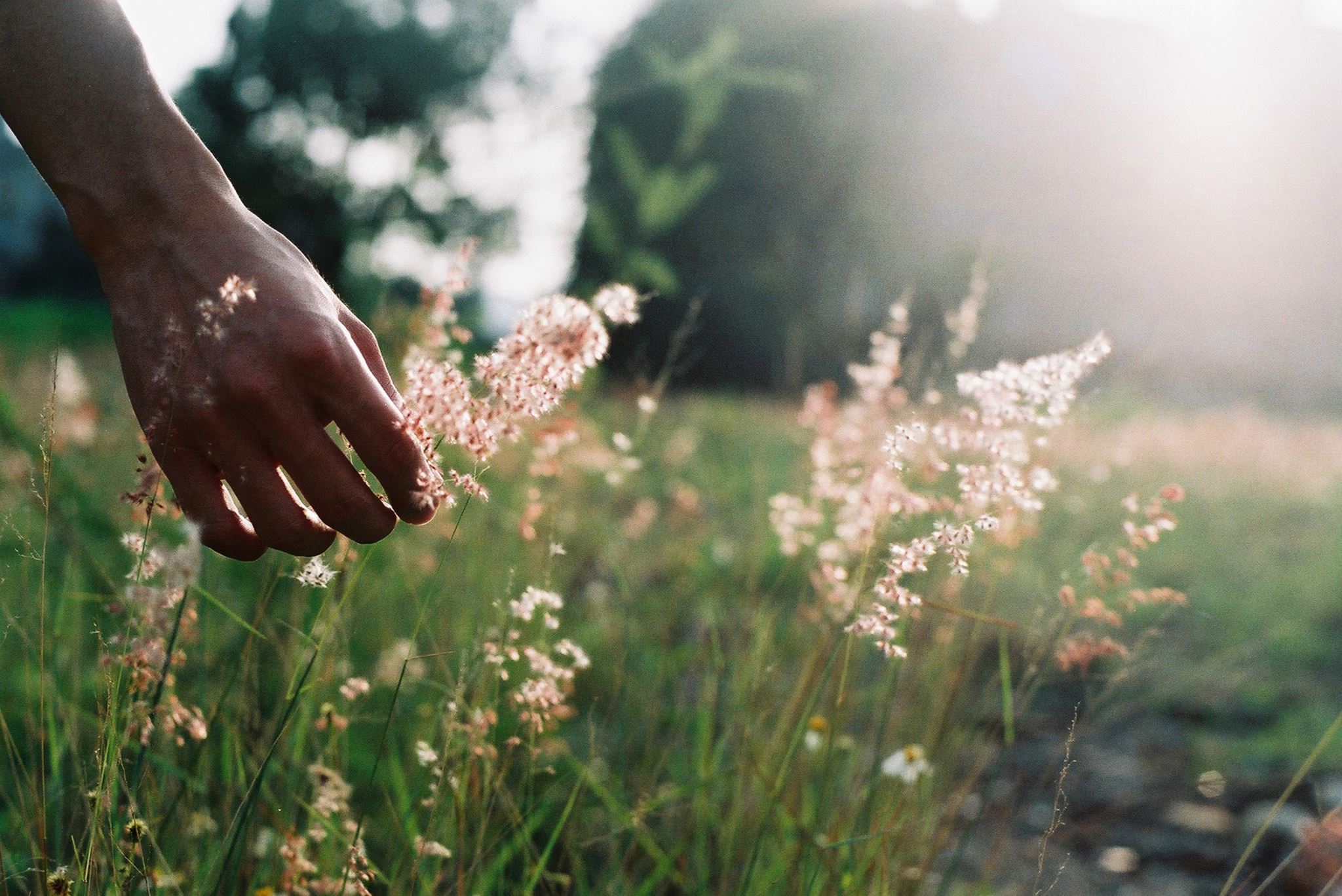 Характер выявляемых закономерностей
Общая психология
Дифференциальная психология
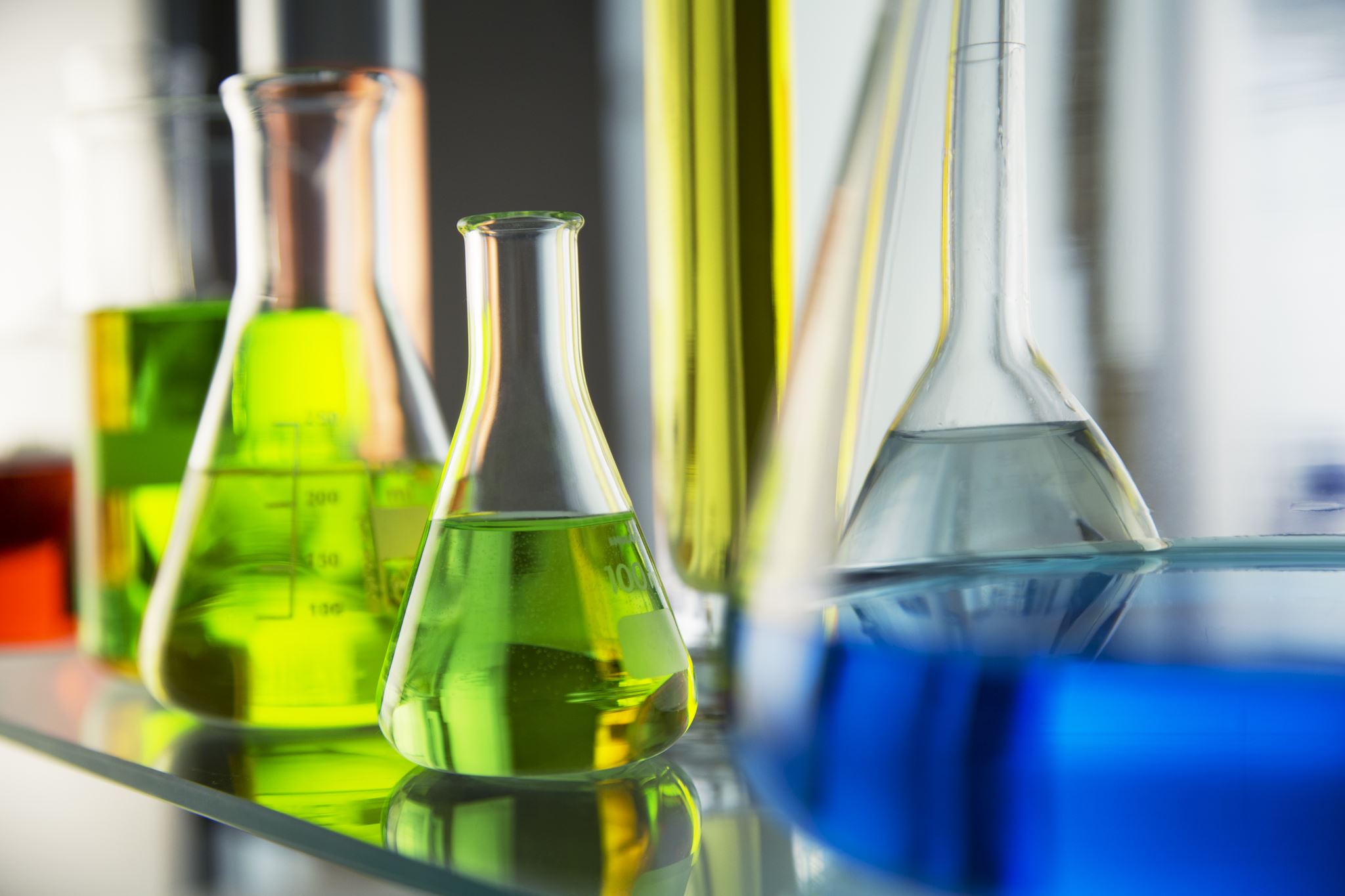 Особенности методологии
Экспериментальная психология
Корреляционные исследования
Характер решаемых задач
Определяются логикой развития научных знаний
Как правило, не требуют срочного решения и могут быть отложены на неопределенный срок
Фундаментальные задачи
Прикладные задачи
Определяются общественной практикой
Как правило, решение таких задач ограничено заданными временными рамками
Общая психология
Возрастная психология
Социальная психология
Зоопсихология
Патопсихология
Психофизиология
Нейропсихология
…
Фундаментальная психология
Прикладная психология
www.ebbinghaus.ru